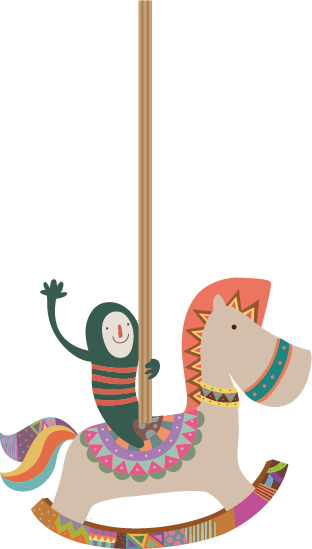 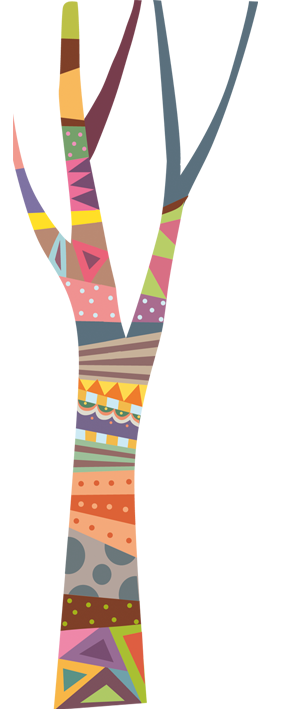 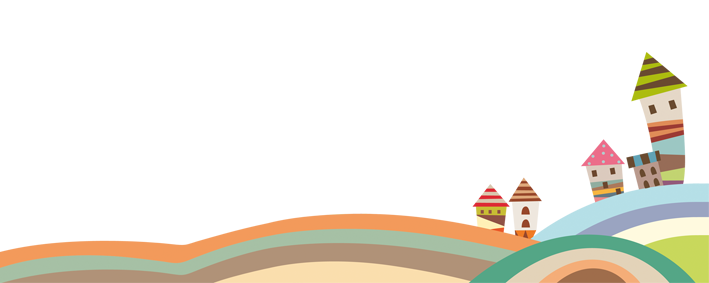 欢乐童年卡通PPT课件
欢乐童年卡通PPT课件
欢乐童年卡通PPT课件
汇报人：PPT818    时间：20XX.XX
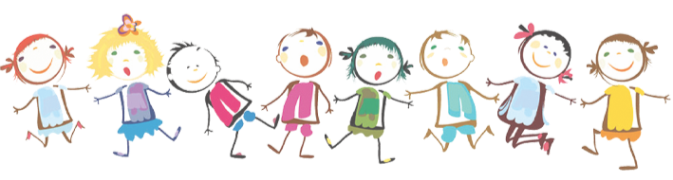 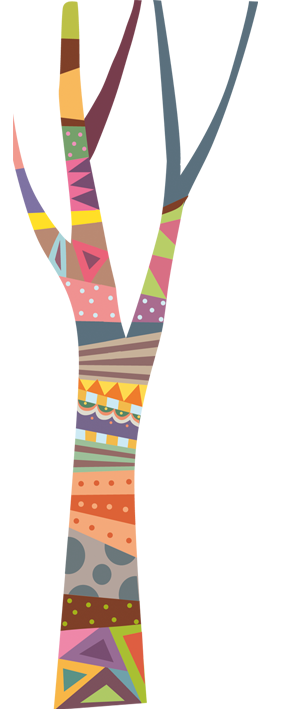 2
3
点击此处添加文本
4
点击此处添加文本
1
点击此处添加文本
点击此处添加文本
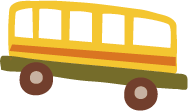 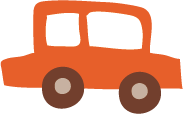 1
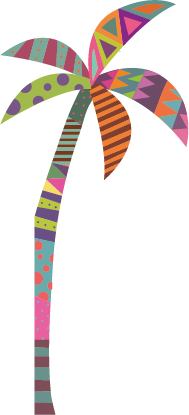 点击此处添加文本
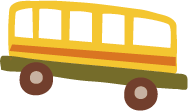 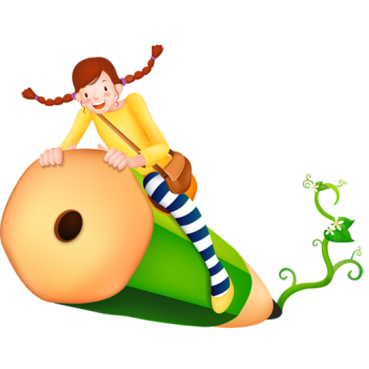 请在此处输入您的标题
点击此处添加文本点击此处添加文本
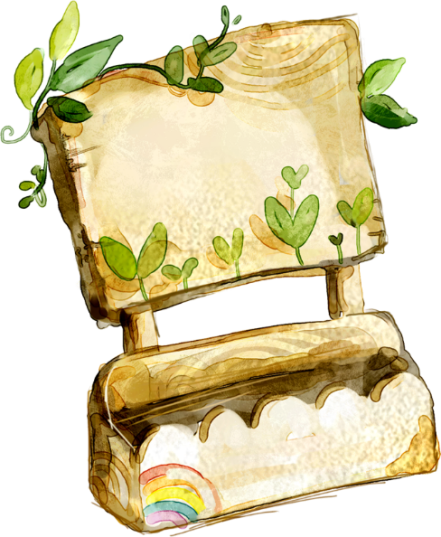 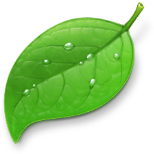 点击此处添加文本点击此处添加文本
C
点击此处添加文本点击此处添加文本点击此处添加文本
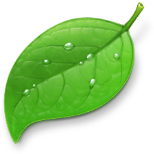 A
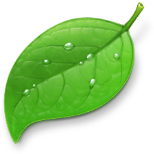 B
点击此处添加文本点击此处添加文本
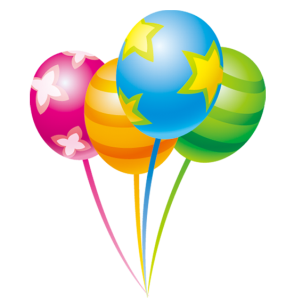 请在此处输入您的标题
05
单击此处
添加文本
单击此处添加文本
04
03
单击此处
添加文本
单击此处
添加文本
单击此处添加文本
02
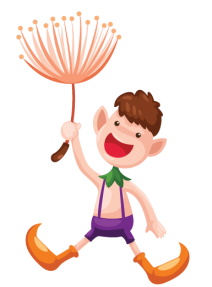 单击此处
添加文本
单击此处添加文本
01
文本
单击此处添加文本
单击此处添加文本
请在此处输入您的标题
添加
文本
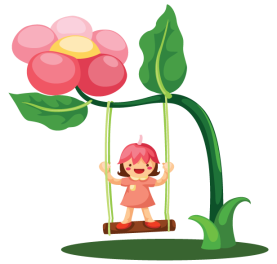 单击此处添加文本
添加
文本
单击此处添加文本
添加
文本
单击此处添加文本
单击添加标题
添加
文本
单击此处添加文本
添加
文本
单击此处添加文本
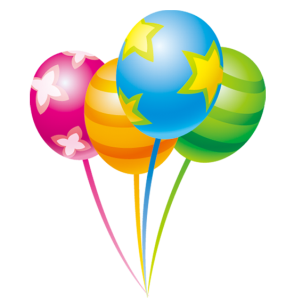 请在此处输入您的标题
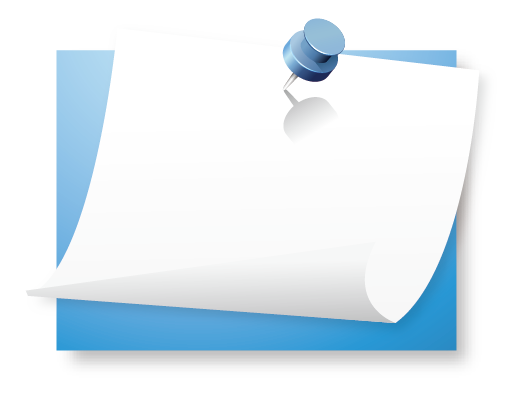 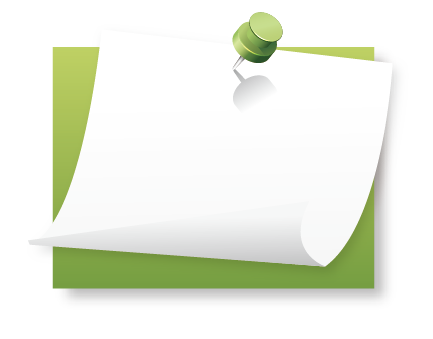 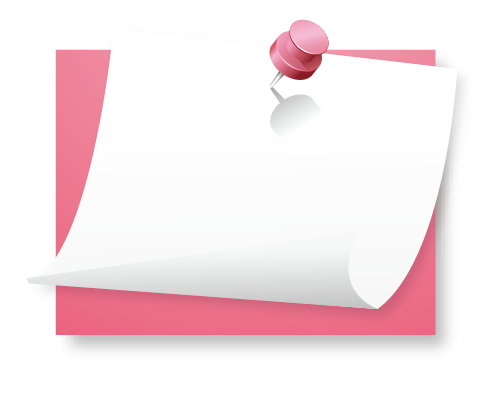 点击此处添加文本点击此处添加文本
点击此处添加文本点击此处添加文本
点击此处添加文本点击此处添加文本
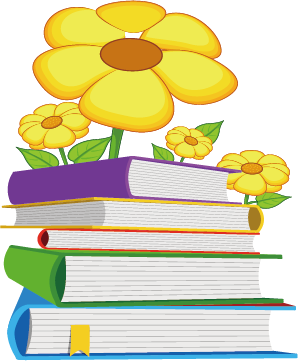 2
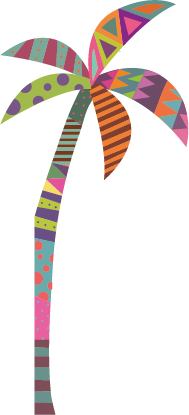 点击此处添加文本
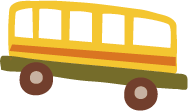 请在此处输入您的标题
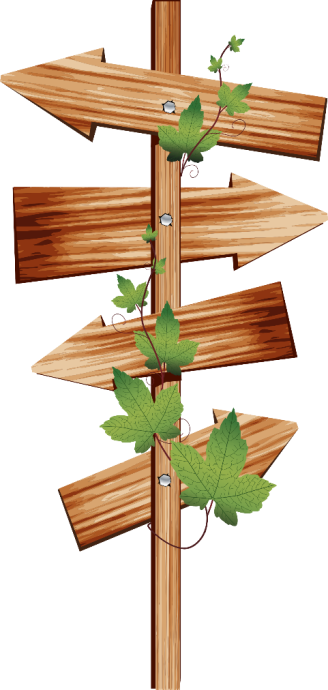 点击此处添加文本点击此处添加文本点击此处添加文本
添加文本
点击此处添加文本点击此处添加文本点击此处添加文本
添加文本
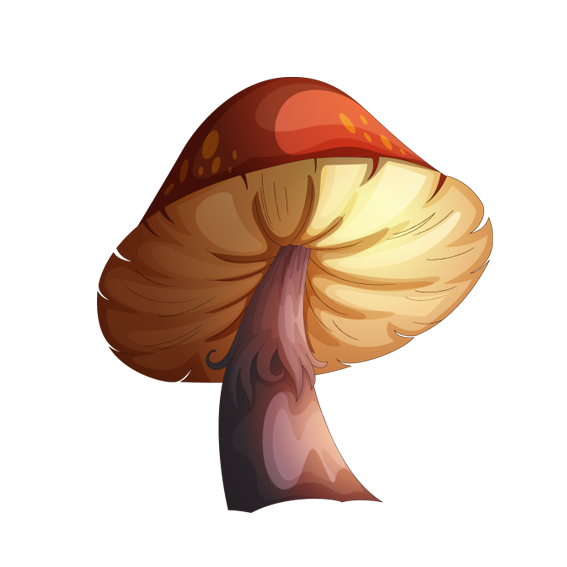 添加文本
点击此处添加文本点击此处添加文本点击此处添加文本
点击此处添加文本点击此处添加文本点击此处添加文本
添加文本
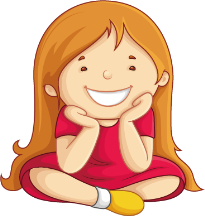 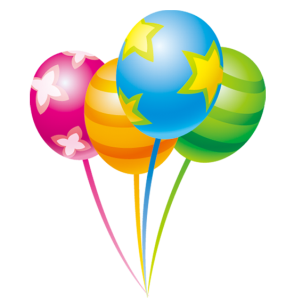 请在此处输入您的标题
单击此处添加文本
单击此处添加文本
单击此处添加文本
50%
单击此处添加文本
单击此处添加文本
单击此处添加文本
单击此处添加文本
30%
单击此处添加文本
单击此处添加文本
单击此处添加文本
单击此处添加文本
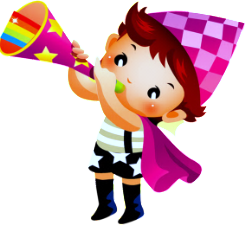 20%
单击此处添加文本
请在此处输入您的标题
单击此处添加文本
单击此处添加文本
添加
文本
单击此处添加文本
单击此处添加文本
添加
文本
单击此处添加文本
单击此处添加文本
添加
文本
单击此处添加文本
单击此处添加文本
添加
文本
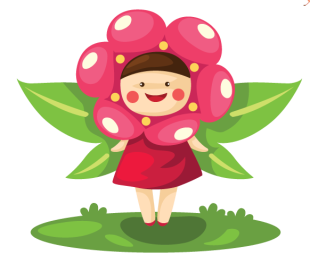 单击此处添加文本
单击此处添加文本
添加
文本
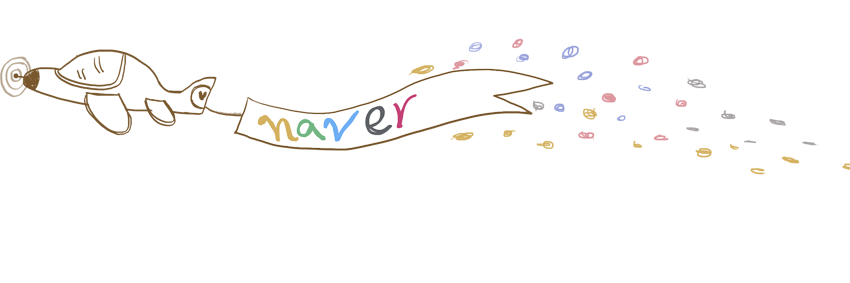 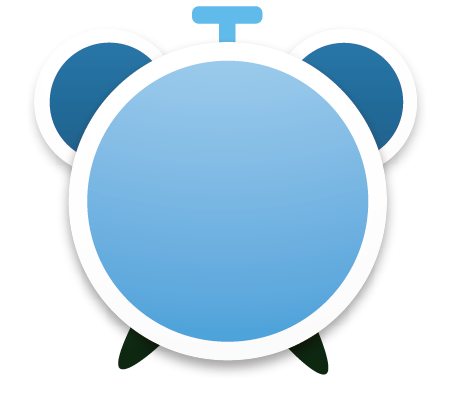 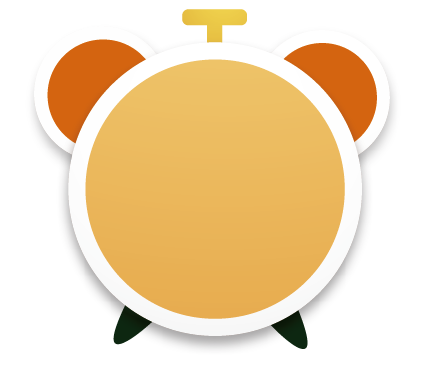 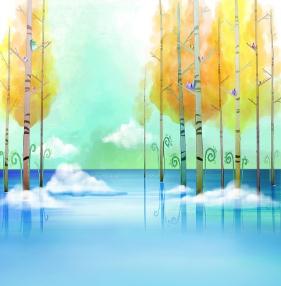 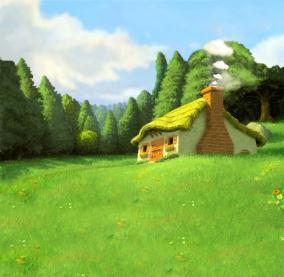 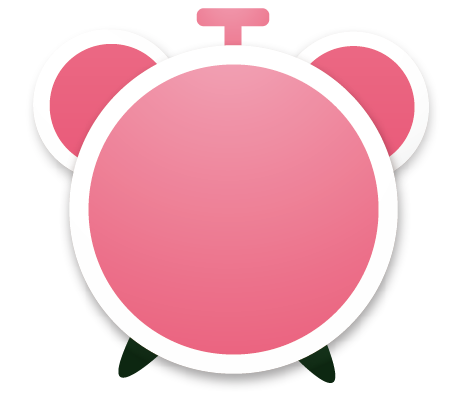 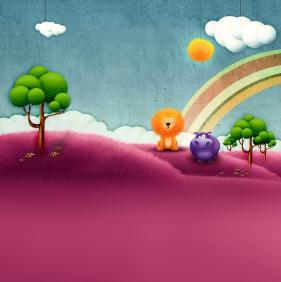 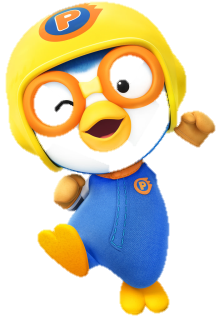 3
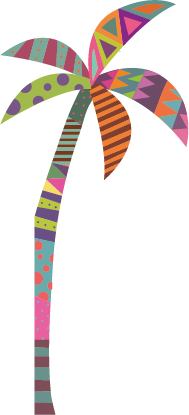 点击此处添加文本
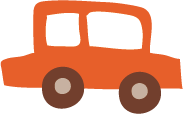 请在此处输入您的标题
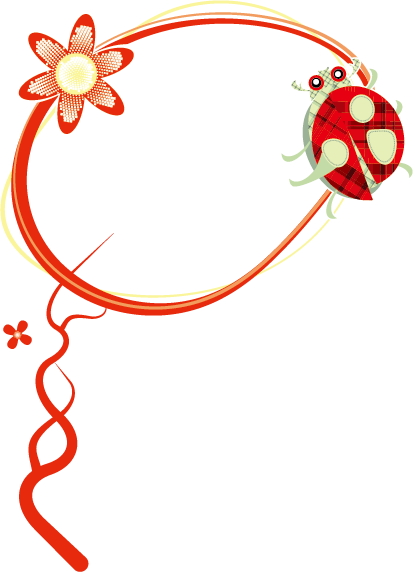 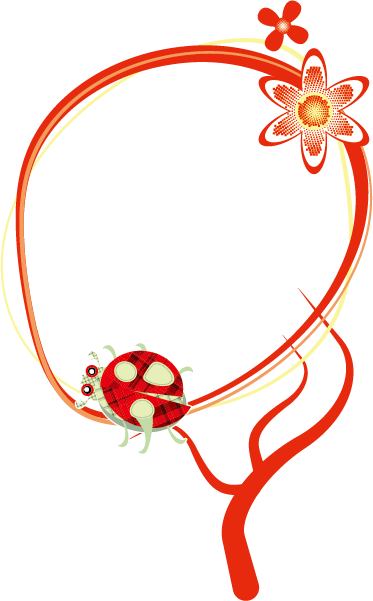 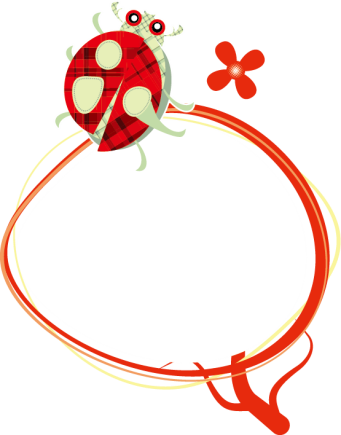 点击此处添加文本点击此处添加文本点击此处添加文本
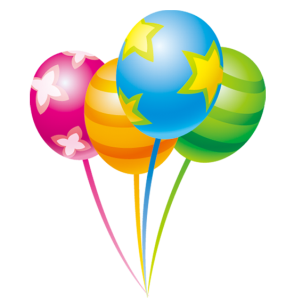 请在此处输入您的标题
02
01
单击此处添加文本
单击此处添加文本
单击此处添加文本
单击此处添加文本
单击此处添加文本
单击此处添加文本
单击此处添加文本
单击此处添加文本
单击此处
添加标题
03
04
单击此处添加文本
单击此处添加文本
单击此处添加文本
单击此处添加文本
单击此处添加文本
单击此处添加文本
单击此处添加文本
单击此处添加文本
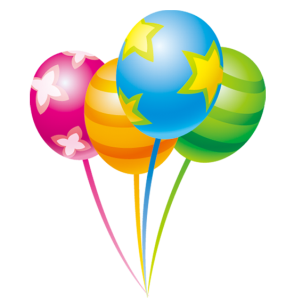 请在此处输入您的标题
添加文本
添加文本
文本
文本
添加文本
添加文本
文本
文本
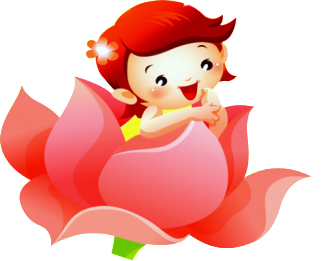 请在此处输入您的标题
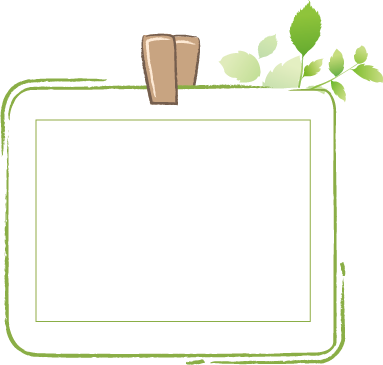 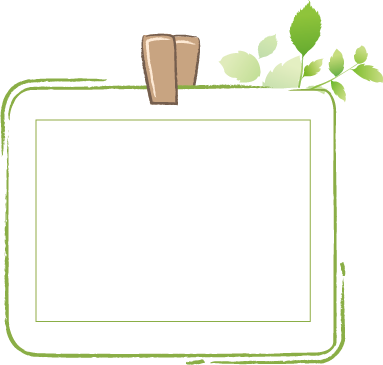 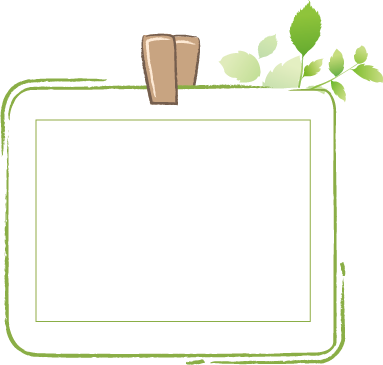 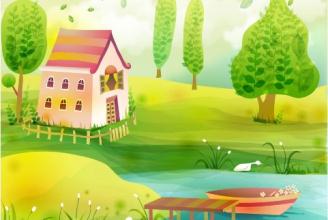 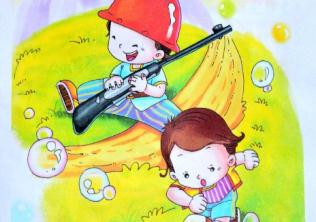 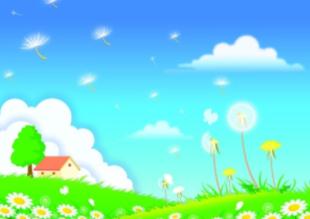 点击此处添加文本点击此处添加文本点击此处添加
点击此处添加文本点击此处添加文本点击此处添加
点击此处添加文本点击此处添加文本点击此处添加
4
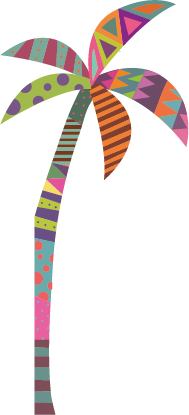 点击此处添加文本
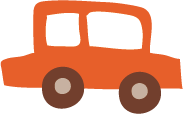 请在此处输入您的标题
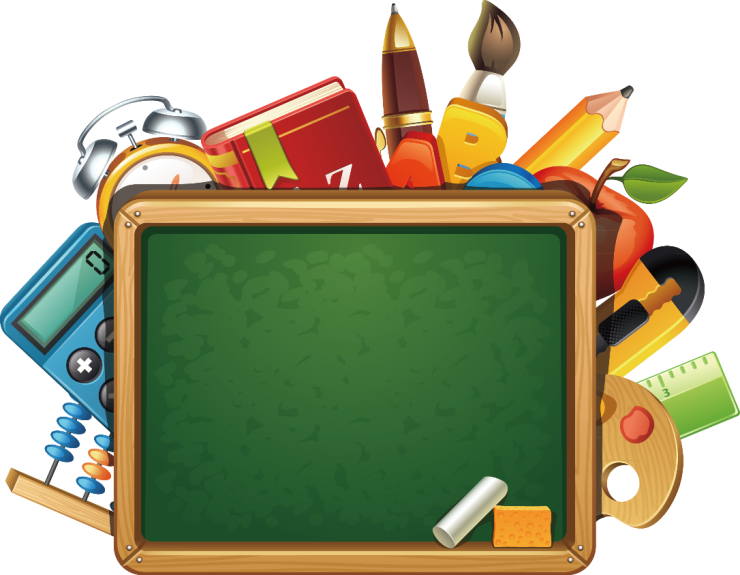 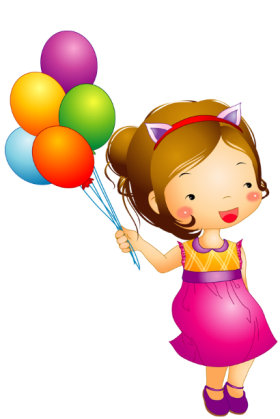 点击此处添加文本点击此处添加文本点击此处添加文本点击此处添加文本点击此处添加文本
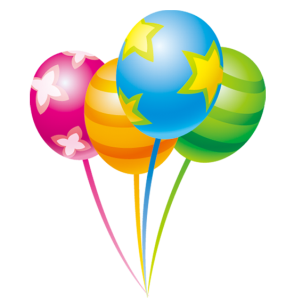 请在此处输入您的标题
单击此处添加文本
单击此处添加文本
文本
文本
文本
单击此处添加文本
单击此处添加文本
单击此处添加文本
单击此处添加文本
添加标题
文本
文本
单击此处添加文本
单击此处添加文本
单击此处添加文本
单击此处添加文本
文本
单击此处添加文本
单击此处添加文本
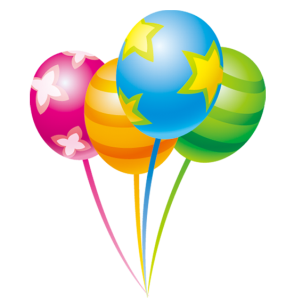 请在此处输入您的标题
单击此处
添加文本
单击此处
添加文本
单击此处
添加文本
单击此处添加标题
单击此处添加文本，单击此处添加文本，单击此处添加文本，
单击此处添加文本，单击此处添加文本，单击此处添加文本，
单击此处添加文本，单击此处添加文本，单击此处添加文本。
单击此处
添加文本
单击此处
添加文本
请在此处输入您的标题
添加文本
击此处添加文本点击此处添加文本点击此处添加文本
添加文本
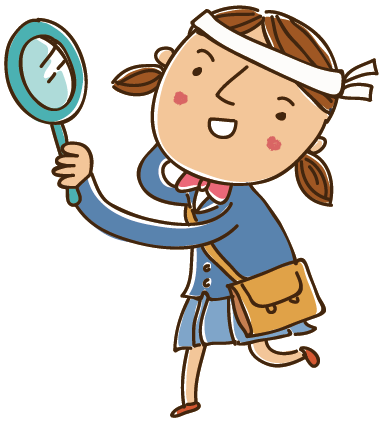 击此处添加文本点击此处添加文本点击此处添加文本
添加文本
击此处添加文本点击此处添加文本点击此处添加文本
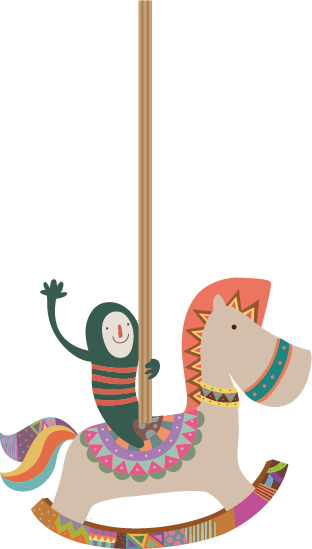 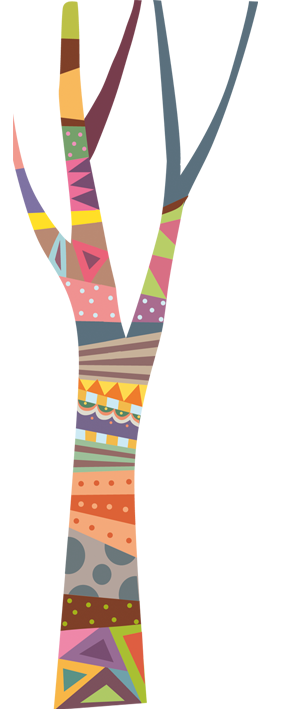 小朋友们，再见
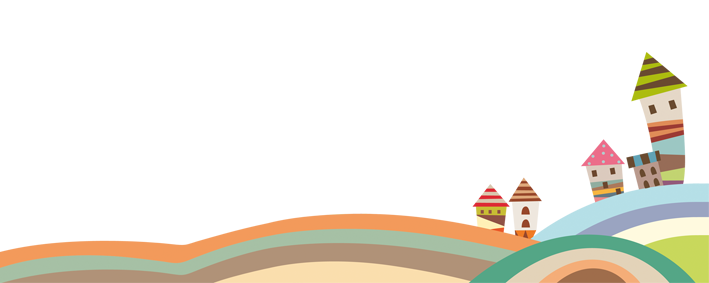 小朋友们，再见
小朋友们，再见
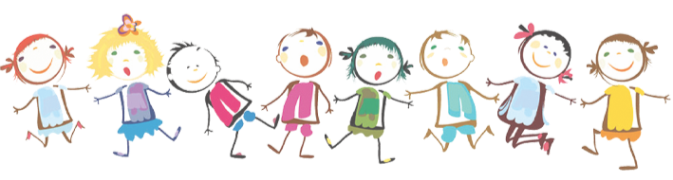